«В мире животных»Развивающая игра для детей младшего дошкольного возраста 2-4 лет.
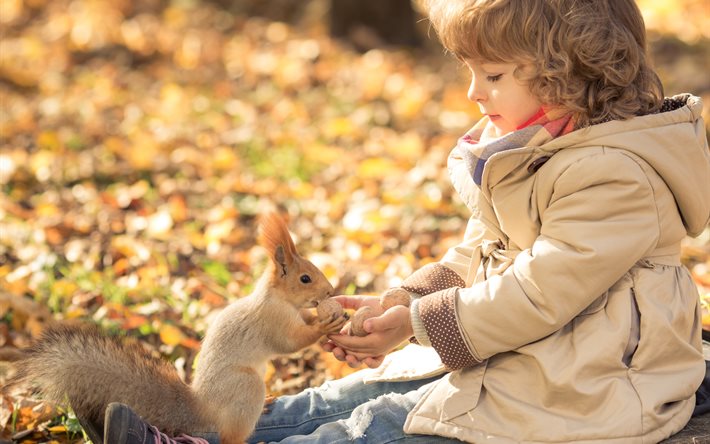 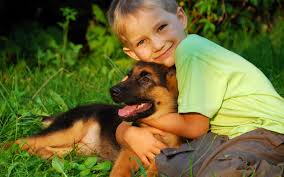 Материал и оборудование: - 11 вязанных животных (6 диких, 5 домашних), у каждого животного хвост и уши отделены от туловища и прикрепляются на липучку.- 2 среды обитания (лес, деревня).- вязанные бабушка и дедушка.- набор  карточек «кто, чем питается» 16шт. 5х5 см.- звуковое пособие «Кто, как кричит»
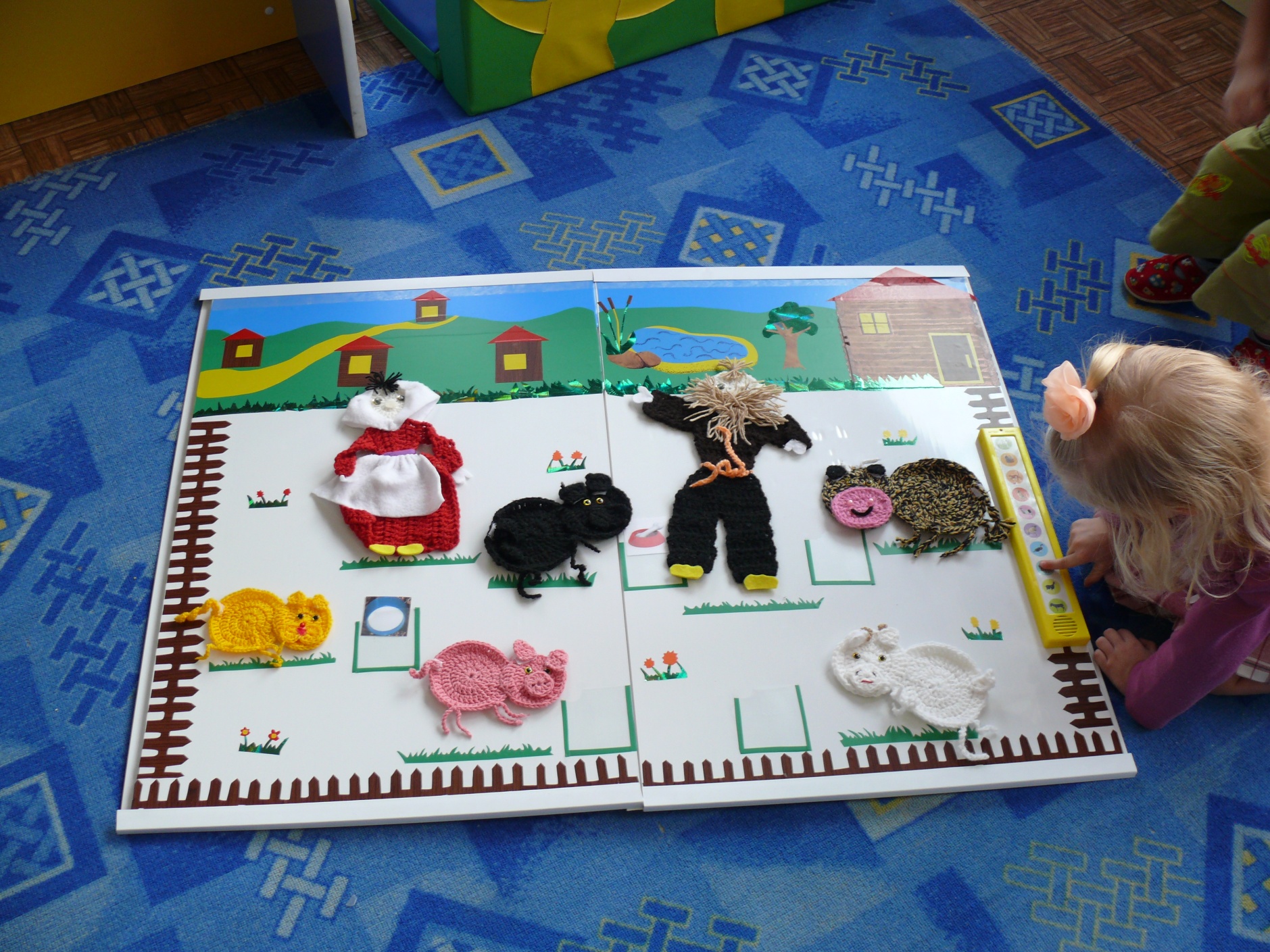 Программное содержание:Развивать наблюдательность, мышление, внимание, память.Закреплять названия диких (домашних) животных.Закреплять знания: кто, где живет; кто, чем питается; кто, как кричит.Обогащать словарный запас.Совершенствовать мелкую моторику рук.
В данной игре могут принимать участие 2-3 ребенка. Продолжительность игры зависит от интереса детей. Не забывайте хвалить детей, если они справляются с заданием. Помогите, если возникли затруднения.  Закрепление понятия дикие (домашние) животные. Спрашиваем, какое это животное домашнее или дикое и почему? Затем ребенок  помещает животных в нужную среду обитания. Можно задать провокационный вопрос   «Что делает то или иное животное в лесу (дома), как он тут оказался?»  Дети отвечают, что  это дом животного, делают вывод какие это животные.
Вариативность использования игры.1 вариант: Дети рассматривают животных, рассказывают о них. Предлагается детям закрыть глаза, в это время выставляются эти же животные, но с другими ушами. Задание 1: Дети должны угадать, кто кому дал уши поносить и  вернуть их к своим животным. Задание 2: «Звери гуляли  и потеряли хвосты, помогите им найти свои хвосты».  Затем дети прикрепляют хвосты к животным.
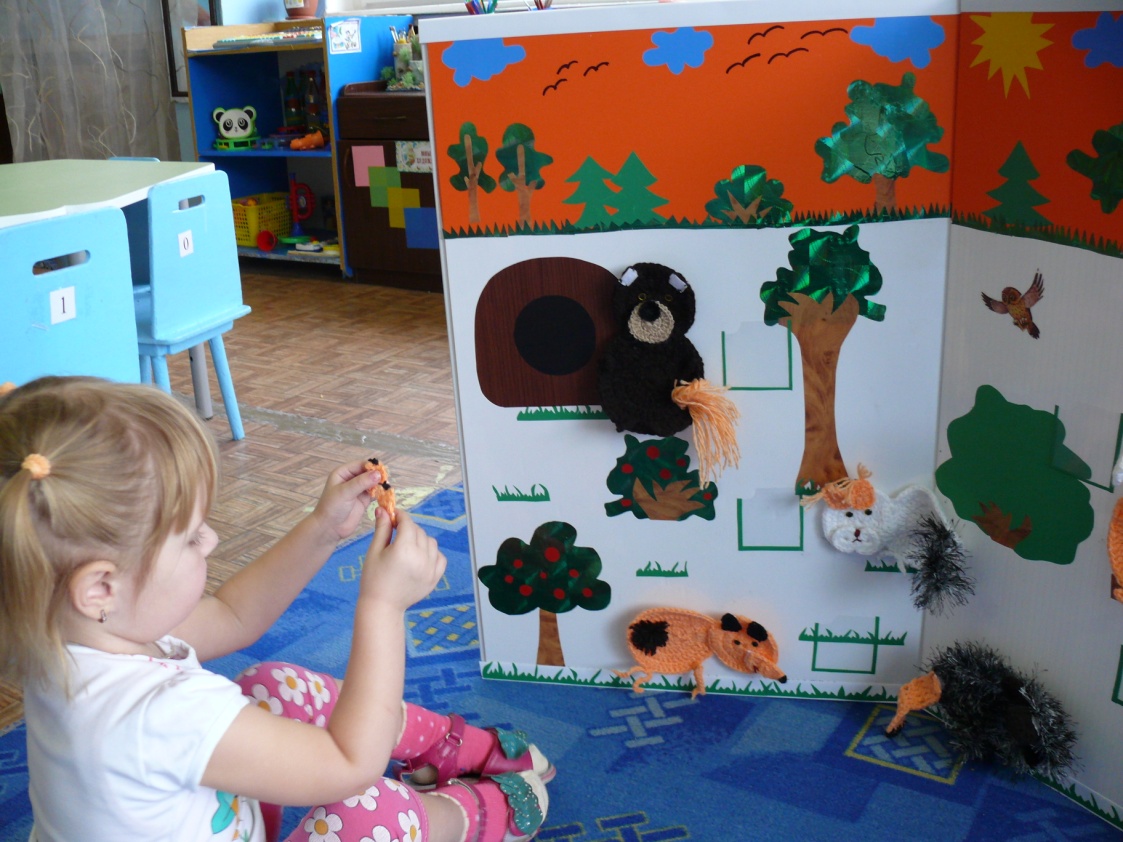 2вариант:  Дети рассматривают животных и рассказывают о них. Затем детям предлагается прослушать звуки,  которые издает то или иное животное. После чего дети на слух должны определить , какое животное кричит.
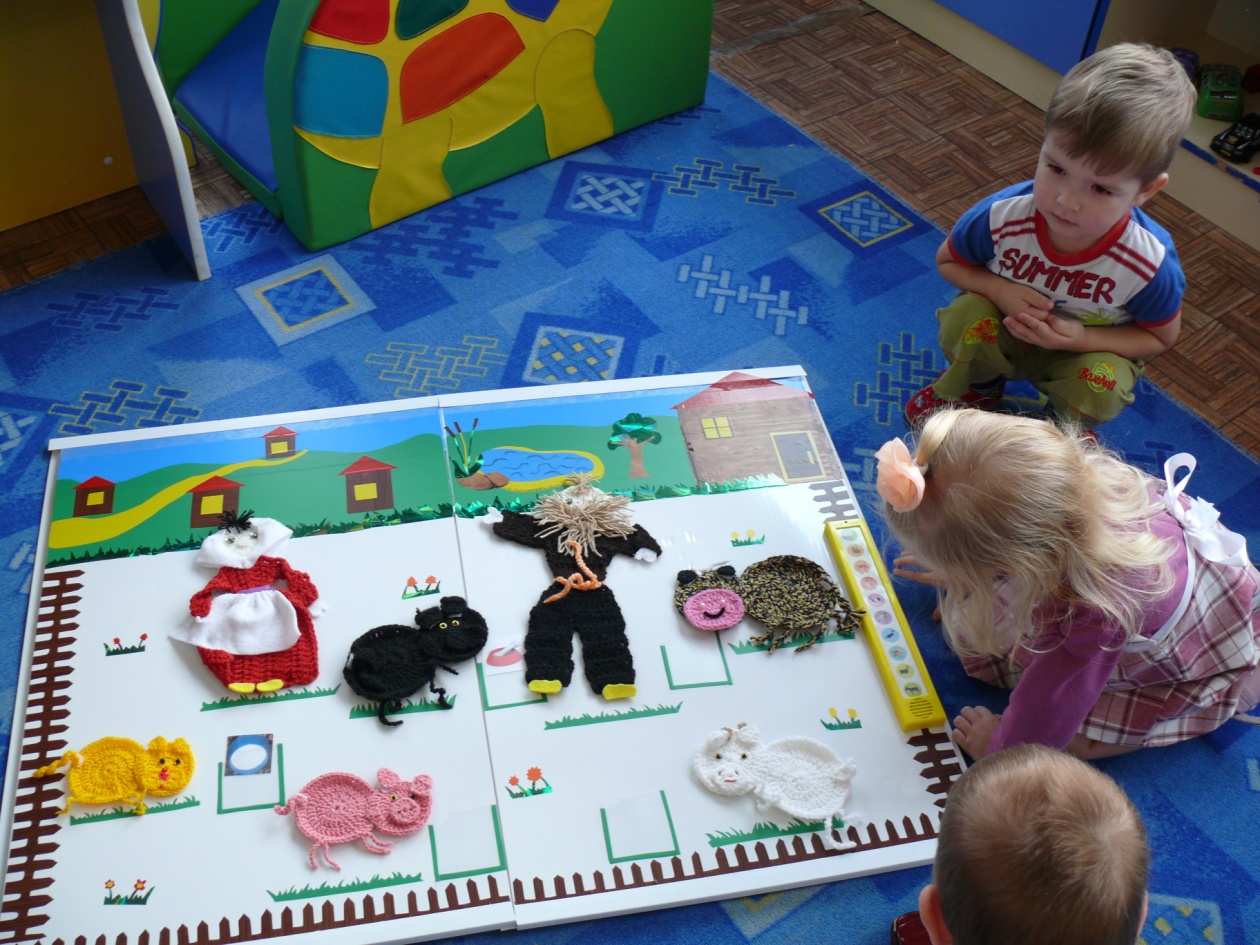 3 вариант: Закрепление понятий «короткий – длинный», закрепление цветов. Задание: «Отгадайте, про чей хвост я говорю. Этот хвост длинный и серый, кому он принадлежит?»  (Волку) Таким же образом описываются и хвосты других животных.
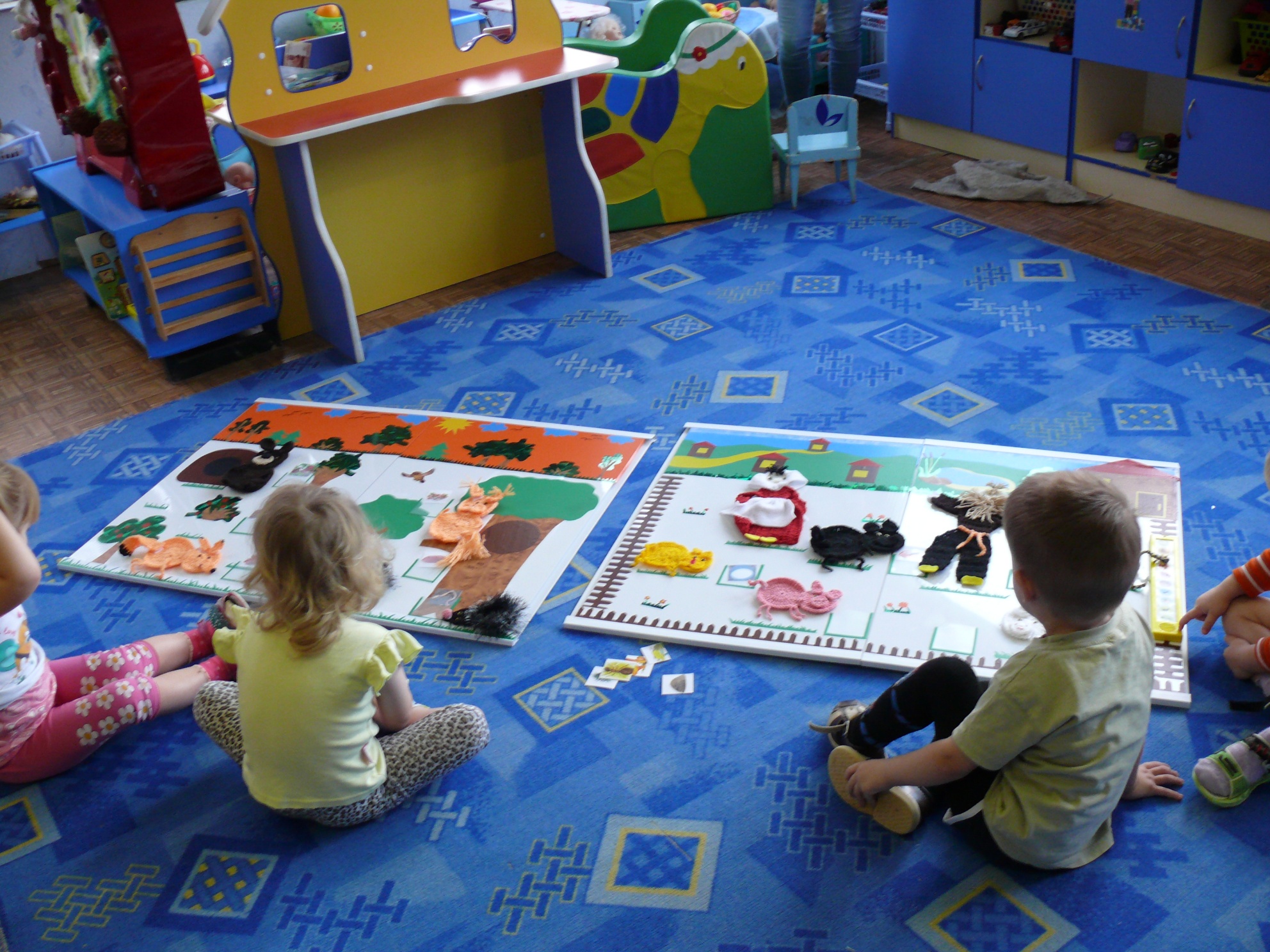 4 вариант: Поможет на занятиях по развитию речи детей, педагог показывает хвост и спрашивает: «Чей хвост?» Лисий, медвежий, беличий и т. д. У данного пособия есть животное загадка (ёж, у него нет отделяющего хвоста, рассматривая этого животного спрашиваем: «А у ежа есть хвост?» В большинстве случаев дети отвечают:  «Нет», тогда педагог рассказывает, что на самом деле хвост у ежа есть только он очень маленький и спрятан под иголками.
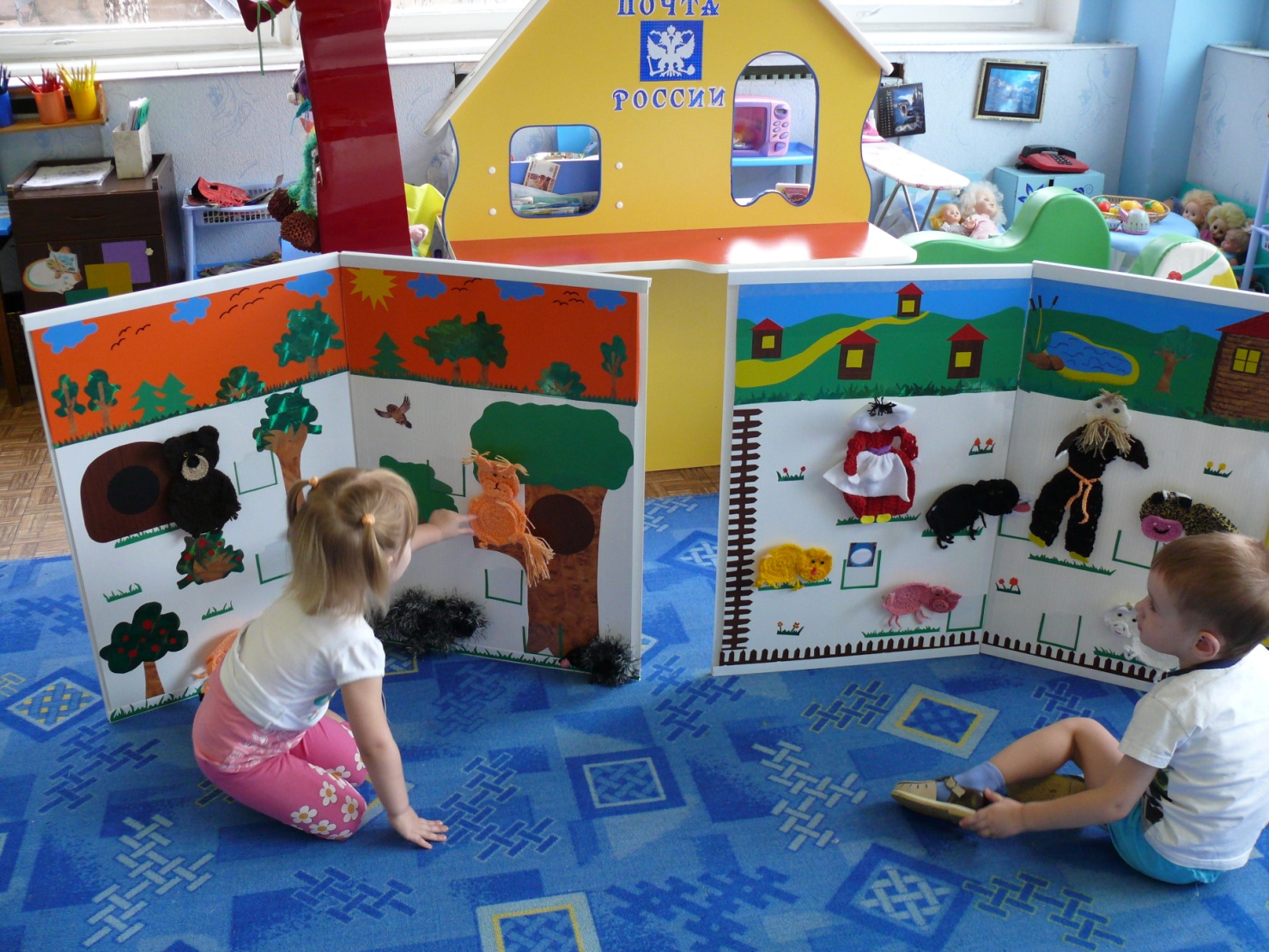 5 вариант: Дети рассматривают животных, рассказывают о них. Затем каждого животного прикрепляют рядом с едой, которой он питается.
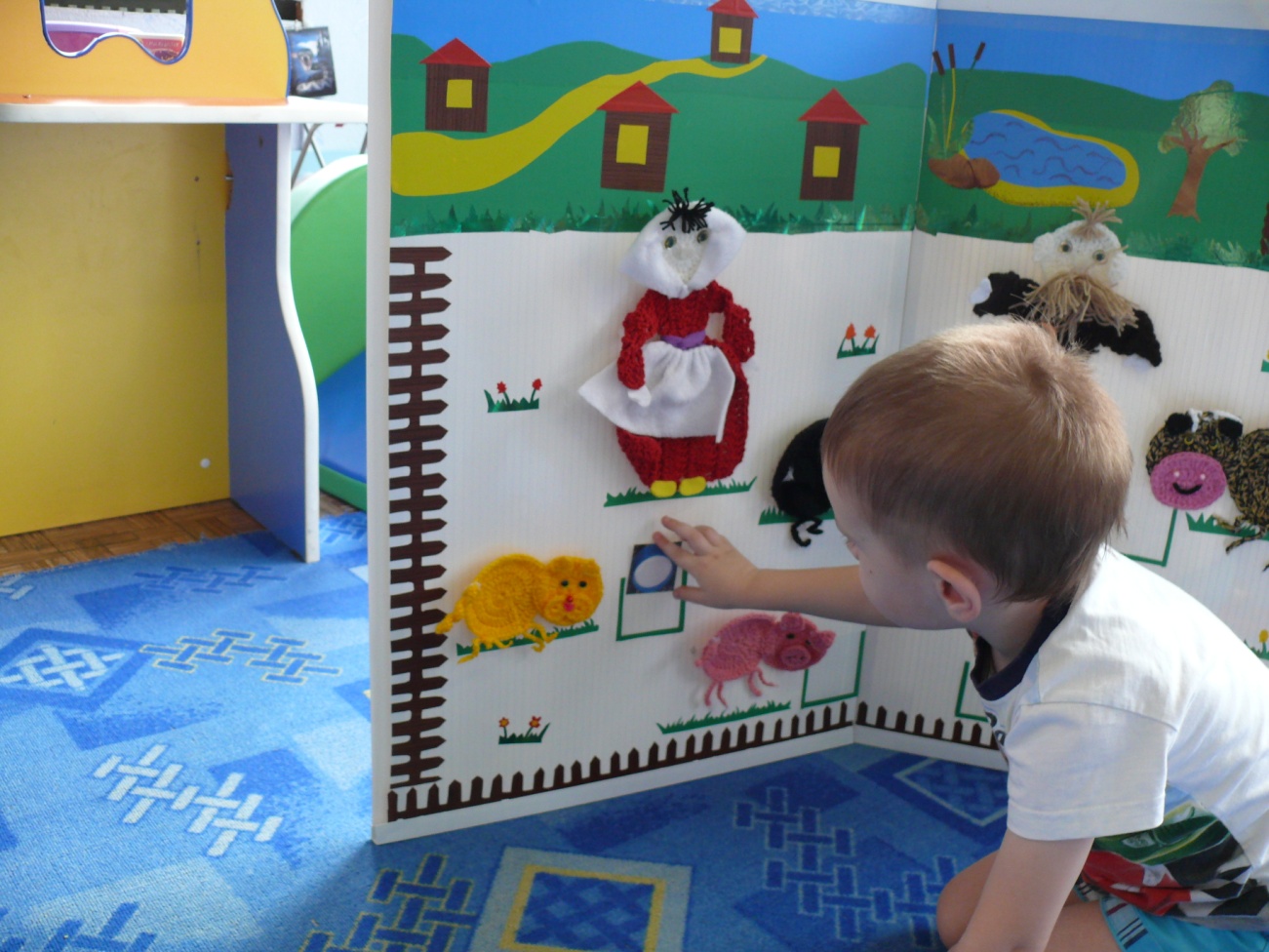 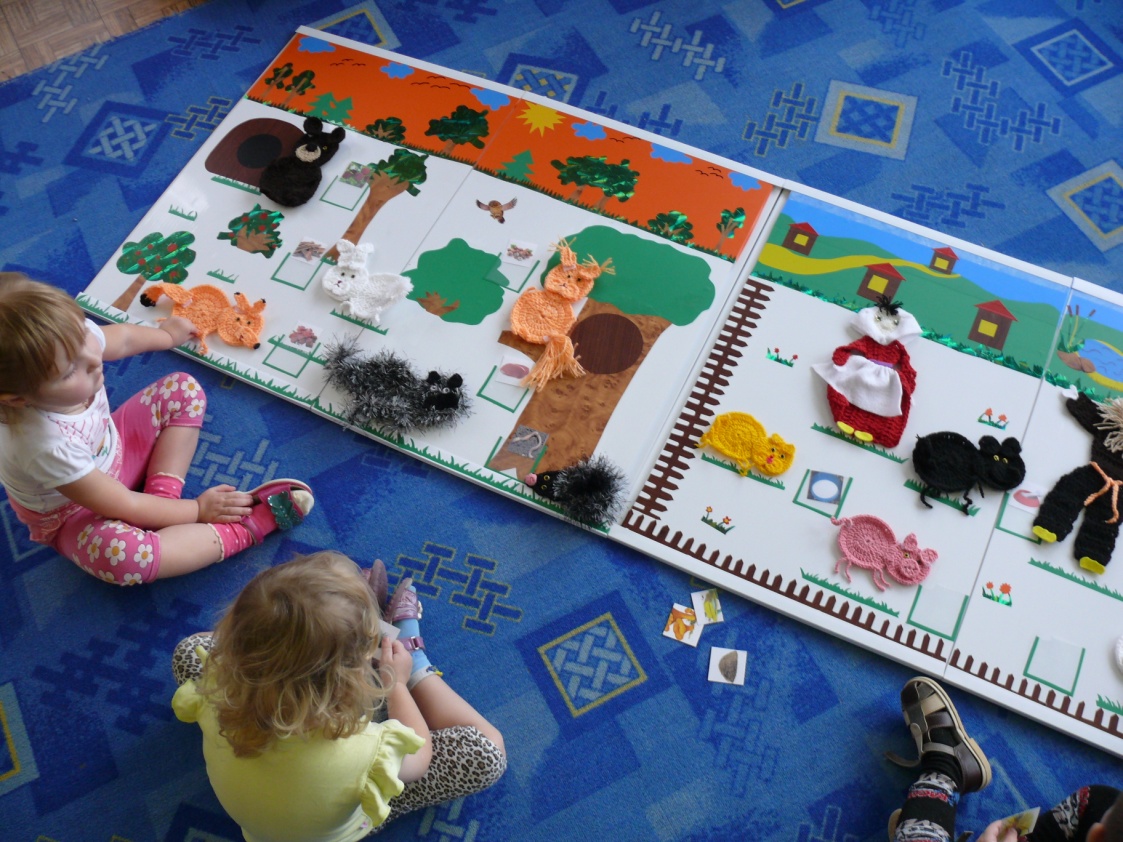 6 вариант: Составить рассказ сказку с имеющимися героями
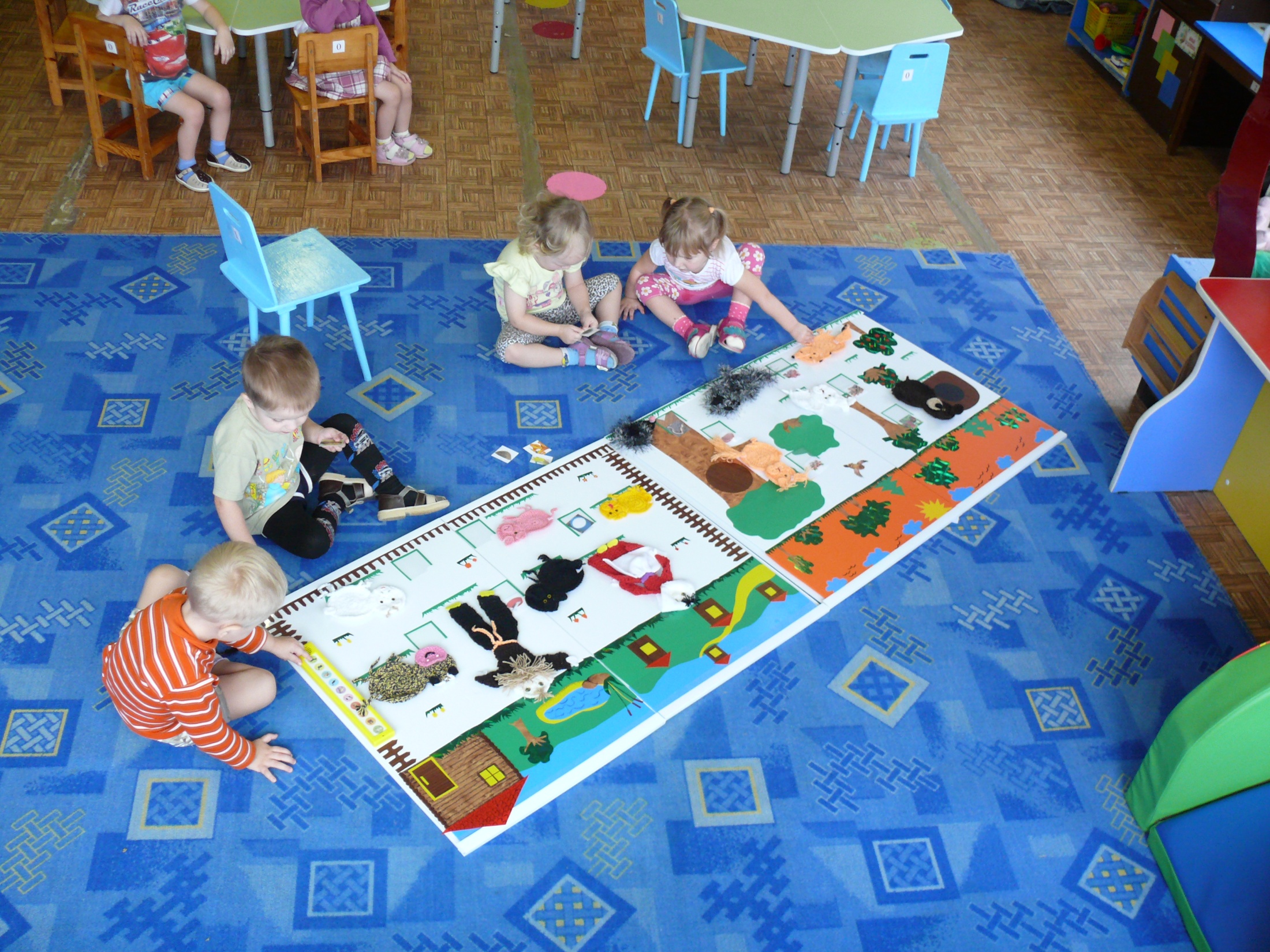 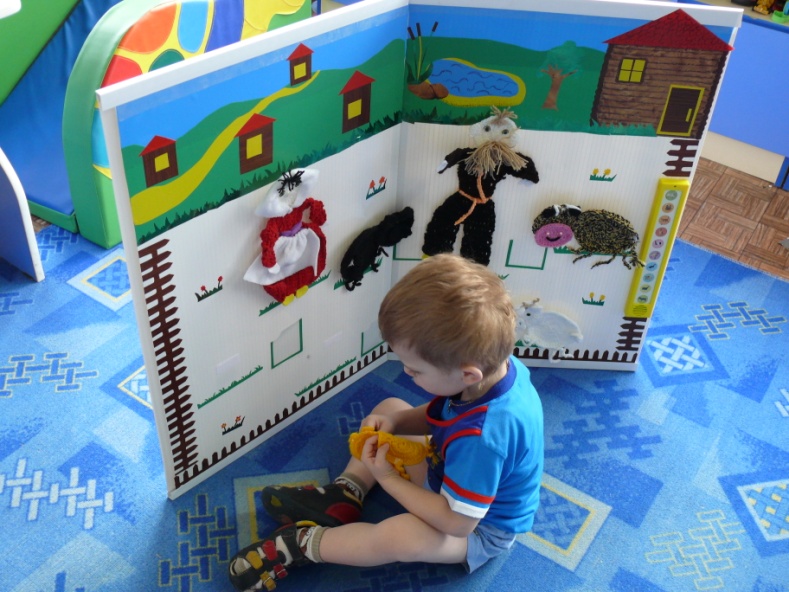 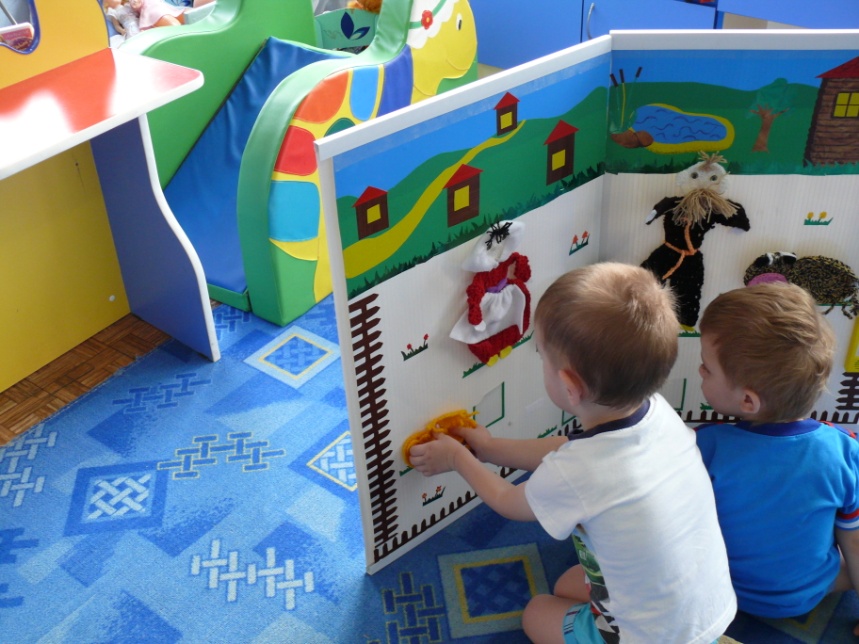 СПАСИБО ЗА ВНИМАНИЕ!
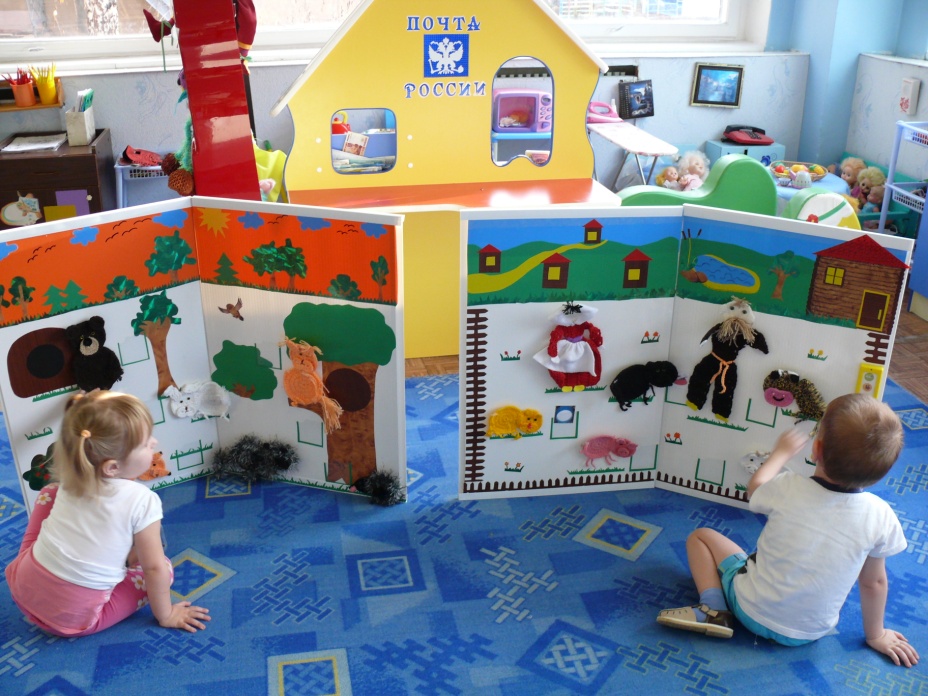